。。
南极CSTAR望远镜远程控制优化
南京天文光学技术研究所
                   徐灵哲
第一代CSTAR
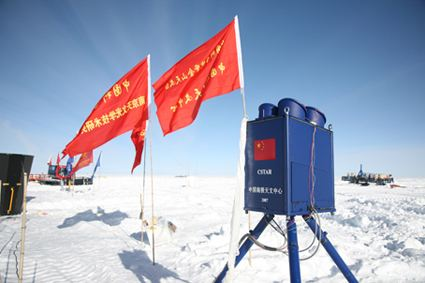 第二代CSTAR
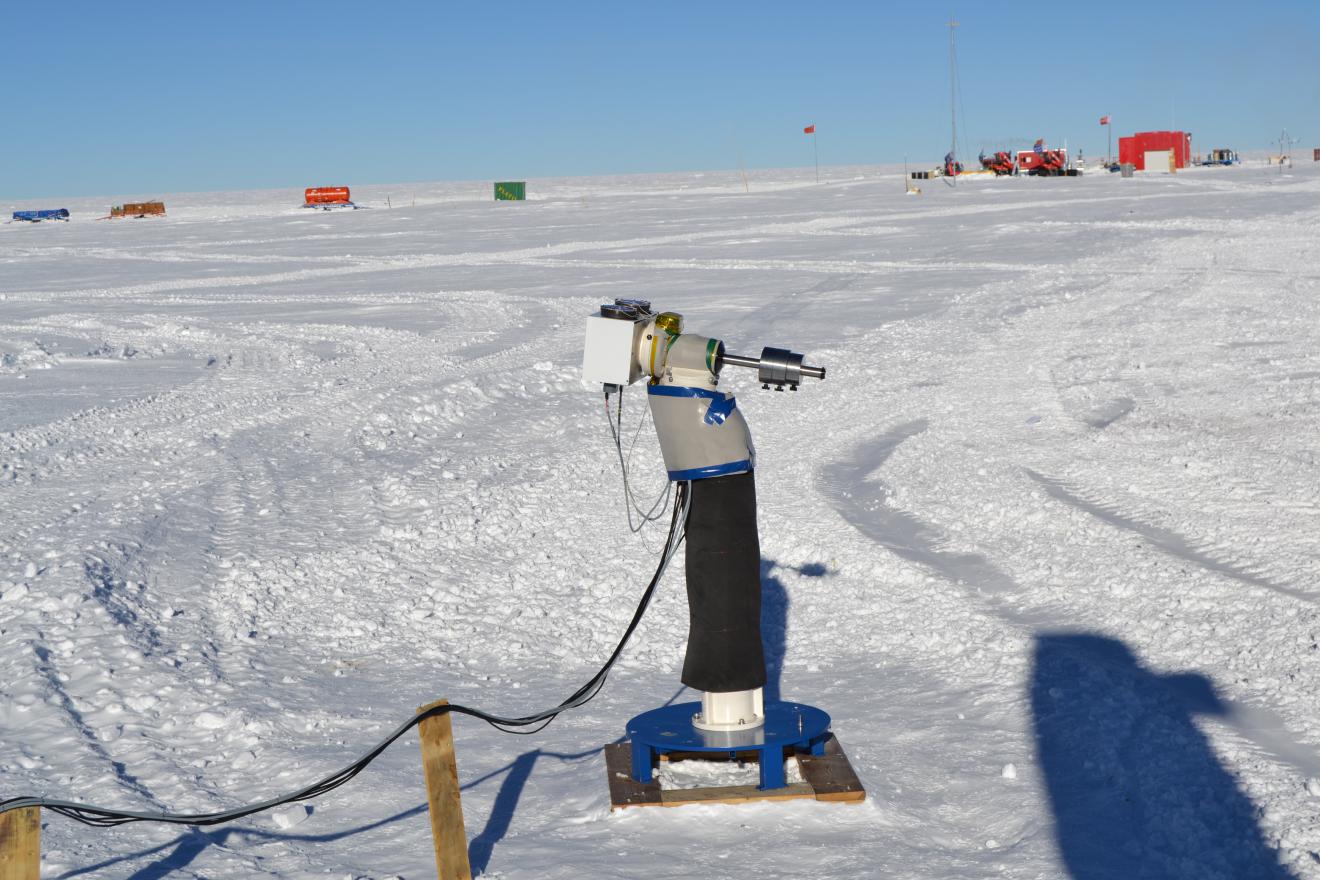 CSTAR的发展史
中国第24次南极科考队运抵南极内陆，2008年1月安装在最高点冰穹A的望远镜
是我国首台南极望远镜
2008年3月传回图像
CSTAR的发展史
2016年初，第二代CSTAR安装在南极DOMEA
并与当年开始传回数据
两代CSTAR的比较
二代CSTAR控制方案
CSTAR-II安装在小型商用赤道仪上，实现不同天区的观测。
控制箱内包括望远镜控制计算机、温控模块、电流电压检测模块、ITO加热可编程电源。
二代CSTAR控制方案
望远镜控制计算机控制望远镜回零、指向、跟踪等。
控制CCD采集图像。
控制温控模块对望远镜赤经轴赤纬轴加热，改变ITO加热电源电压。
二代CSTAR远程控制方案
通过卫星通信，发送控制指令到南极现场的卫星信号接收设备OpenPort，OpenPort与控制计算机以及其他计算机和仪器组成局域网，openport通过该局域网再将指令传送给系统控制软件。
发送命令采用的SOCKET方式
二代CSTAR远程控制方案
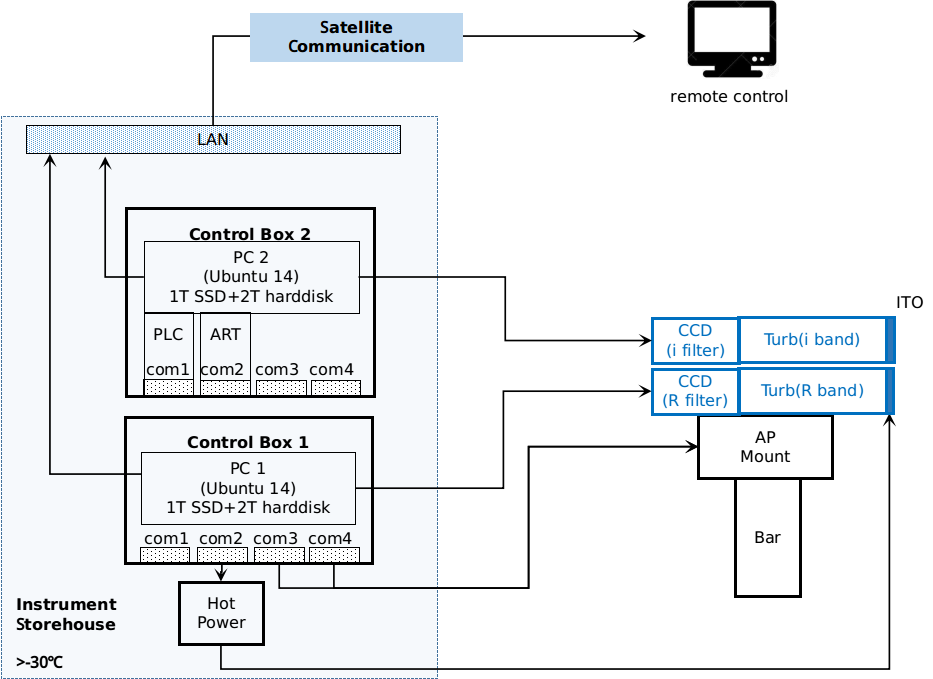 二代CSTAR远程控制操作流程
登录本地计算机
登录CSTAR控制算机
速度快
将近一分钟
将近一分钟
登录国台北京计算机
发送命令
将近一分钟
将近一分钟
登录国台南极计算机
接收数据
原方式的弊端
操作繁琐
容易误操作
易断线
耗时长
传文件非常麻烦
二代CSTAR远程控制改进流程
登录本地计算机（调用国台北京计算机程序）
发送命令到CSTAR控制算机
国台北京计算机（调用国台南极程序）
返回数据到本地计算机
国台南极计算机（调用国台南极SOCKET客户端）
ssh nick@xxx.xxx.xxx.xxx "df -h"
二代CSTAR文件复制流程
由国台南极计算机作为主控
复制北京文件到本地
复制CSTAR文件到本地
复制本地文件到北京
ssh nick@xxx.xxx.xxx.xxx "
scp local_file remote_username@remote_ip:remote_folder  "
本地简单的批处理方式
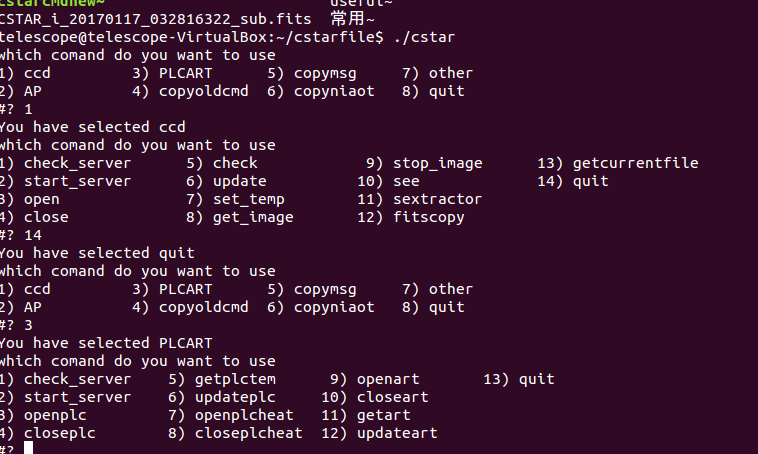 总结
通过SSH，SCP命令组合实现实现自动远程登录和文件复制
通过脚本文件，实现了功能选择，和参数传递。无需记忆和拷贝复制繁琐的命令
所有人工操作均在本地完成
提高操作效率五倍以上。
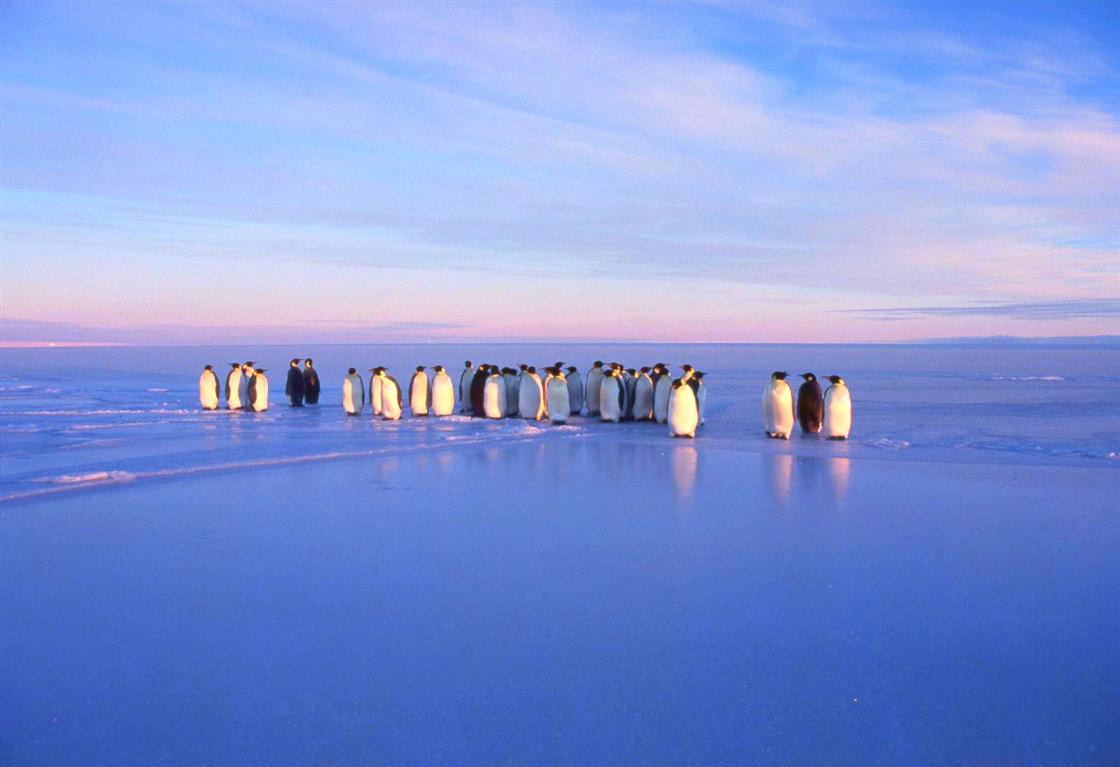 谢 谢  !